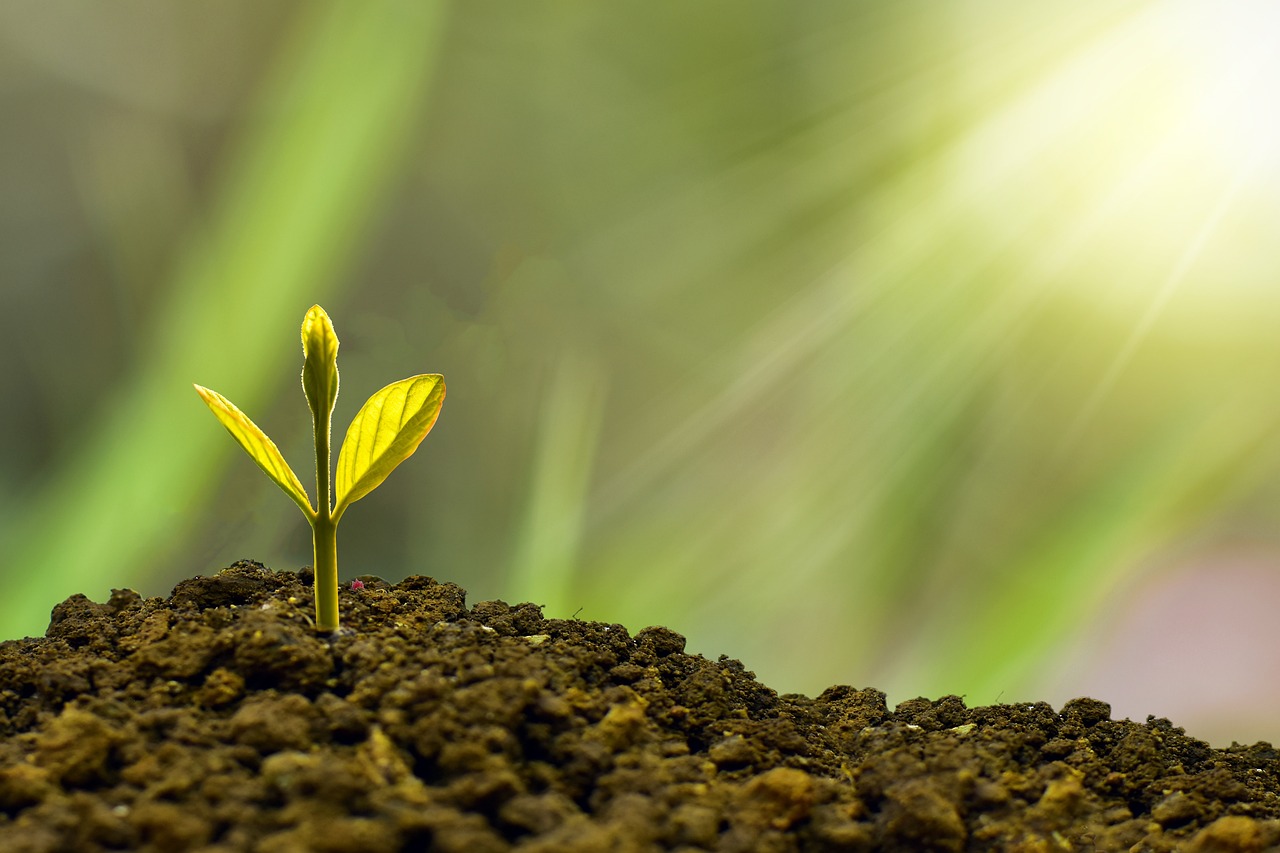 Growth in Christ
2 Peter 1:5-11 – Part 3
Supply Godliness
God has given us everything pertaining to life and Godliness so that we may pursue godliness! (2 Peter 1:2-3, 7)
What is godliness?
Reverence , respect, piety towards God.
A vision of godliness... (Ezekiel 40-48)
Supply Brotherly Kindness
Brotherly kindness is the word philadelphia.
How should brotherly kindness manifest itself?
1 John 4:11
1 Peter 1:22; 4:8
1 Thessalonians 5:14
Meet one another where they are and help them get to where they need to be.
Supply Love
“But now faith, hope, love, abide these three; but the greates of these is love.” (1 Corinthians 13:13)
“...‘You shall love the Lord your God with all your heart, and with all your soul, and with all your mind.’ This is the great and foremost commandment. The second is like it, ‘You shall love your neighbor as yourself.’ On these two commandments depend the whole Law and the Prophets.” (Matthew 22:36-40)